Das letzte Wort
Translate:

Every day I wake up at 7 o’clock.
I brush my teeth, then I shower.
I always eat fruit and muesli for breakfast.
At 8 o’clock, I go to school on foot.
We eat dinner at half past six, then we watch tv.
At the weekend, I go to bed later.
In pairs, take it in turns to translate the sentence, one word at a time. Whoever translates the final word of the sentence is the winner.
e.g. I live in the town.
Partner A: Ich
Partner B: wohne
Partner A: in
Partner B: der
Partner A: Stadt - Winner
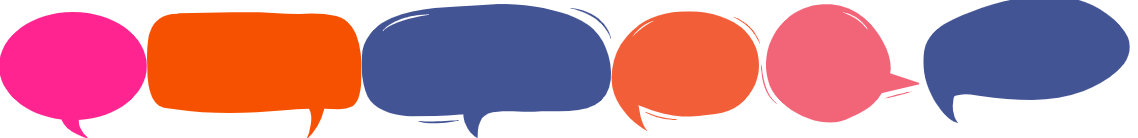 © We Teach MFL
[Speaker Notes: Complete the activities]